CHÀO MỪNG QUÝ THẦY, CÔ GIÁO VÀ CÁC EM HỌC SINH
Cuộc thi “ Ai thông minh hơn học sinh lớp 6”


Câu 1: Đố em, chuột nào đi bằng 2 chân?
Đáp án: Mickey
Câu 2: Một ly thủy tinh đựng đầy nước, làm thế nào để lấy nước dưới đáy ly mà không đổ nước ra ngoài?
Đáp án: Dùng ống hút


Câu 3: Vua gọi hoàng hậu bằng gì?

Đáp án: Miệng
Câu 4: Có cổ nhưng không có miệng là cái gì?
Đáp án: Cái áo

Câu 5: Bệnh gì bác sĩ bó tay?
Đáp án: Gãy tay

Câu 6: Một con hổ bị xích vào gốc cây, sợi xích dài 30m. Có một bui cỏ cách gốc cây 31m, làm sao con hổ ăn được bụi cỏ?

Đáp án: Hổ không ăn cỏ
NGƯ VĂN 6: Văn bản

EM BÉ THÔNG MINH



GV: Trần Thị Giang
Trường THCS Long Biên
I.Đọc và tìm hiểu chung:
1.Đọc, kế tóm tắt, hiểu chú thích
* Sự việc chính:
-Vua sai cận thần đi tìm người tài giỏi giúp nước, nhờ câu hỏi oái oăm của viên quan và câu đáp thông minh của em bé đã phát hiện được nhân tài.
- Vua tạo ra tình huống oái oăm thử tài em bé
- Em bé mang trí thông minh của mình thắng mưu sâu của kẻ thù, giữ yên bờ cõi đất nước.
- Em bé được phong trạng nguyên trở thành vị cố vấn trẻ tuổi giúp vua trong việc triều đình
Bố cục của văn bản
Mở truyện
Từ đầu.... “ thật lỗi lạc” 
 Giới thiệu việc tìm người tài của nhà vua
Tiếp đến....... “sứ giả nước láng giềng” 
Sự thông minh, mưu trí của em bé qua 4 lần thử thách
Thân truyện
Kết truyện
Còn lại
 Em bé trở thành trạng nguyên
II. Tìm hiểu chi tiết văn bản:
Mở truyện

-Vua tìm người tài giỏi giúp nước
- Quan: Đi khắp nơi để tìm, ra câu đố oái oăm
Þ Viên quan tận tuỵ, vua anh minh, tin tưởng vào tài năng của nhân dân.
2.Thân truyện: Những lần giải đố của em bé
a. Em bé giải câu đố của viên quan
Trâu của lão cày một ngày được mấy đường?
Ngựa của ông một ngày đi được mấy bước?
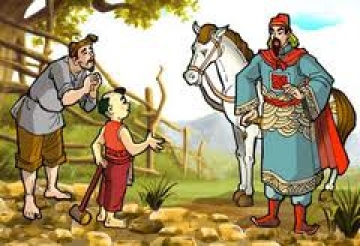 Hoàn thiện PHT để tìm hiểu sự việc em bé giải câu đố của viên quan